EG1003: Introduction to Engineering and Design
EG1003 Overview
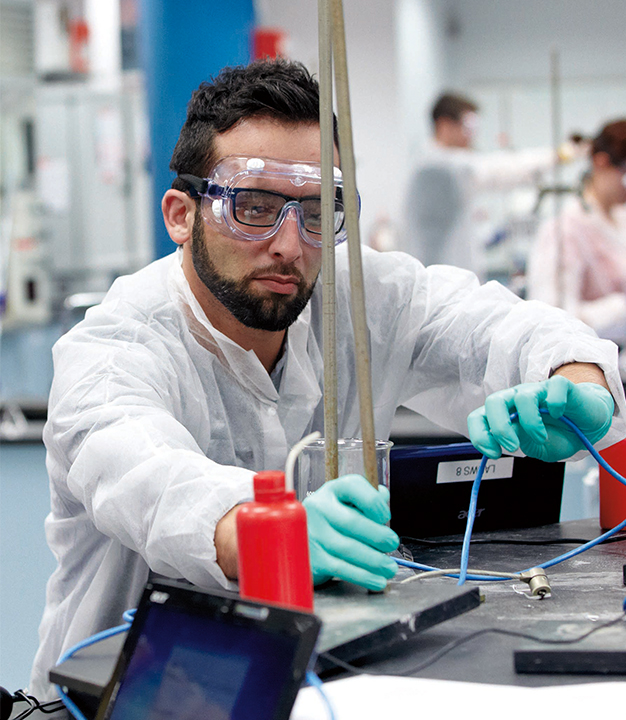 Objectives of EG1003
To teach you about what engineers do
Technical skills
MS Office
LabVIEW
Mindstorms NXT
Professional skills
Teamwork
Oral communication
Written communication
Course Format
High School Credit Course
No college credit

Laboratories (Seven Total)
Three competitions
One bonus report

Recitation
Laboratories
2.5 to 3 hours per week
Students put in groups of 2 or 3
Lab report for each lab
Quizzes given every week
Lab material for that day
Recitations
One-hour sessions

Presentation of preceding lab

Feedback will be provided by instructor and TA
Grading System
Bonus Lab Reports can earn a student a maximum of 7 points (3.5 points per copy) on top of their course grade.
Attendance
Mandatory for all laboratories and recitation sessions
Unexcused absence will result in a zero grade for the recitation or lab
Constant Lateness/Absence will result in failure of course
Communication
EG Website (eg.poly.edu) 
Electronic Submission
Forums
Email
Grades
EG Manual (manual.eg.poly.edu)
Detailed information about labs, projects, and policies
Electronic Submission
All work must be submitted electronically through the EG website (eg.poly.edu) 
Required by due date or no credit will be received for work
No negotiation of grades if work is not submitted electronically
Closing
Read manual ahead of time (manual.eg.poly.edu)
Use EG website regularly
Check for last minute cancellations and changes
Keep in contact with your partners
Express questions and concerns to your instructor
Ask questions!!!